Cygnets Nursery Class
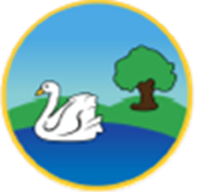 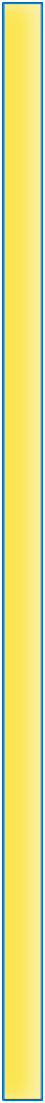 Wistaston Church Lane Academy
The Learning for Life Partnership
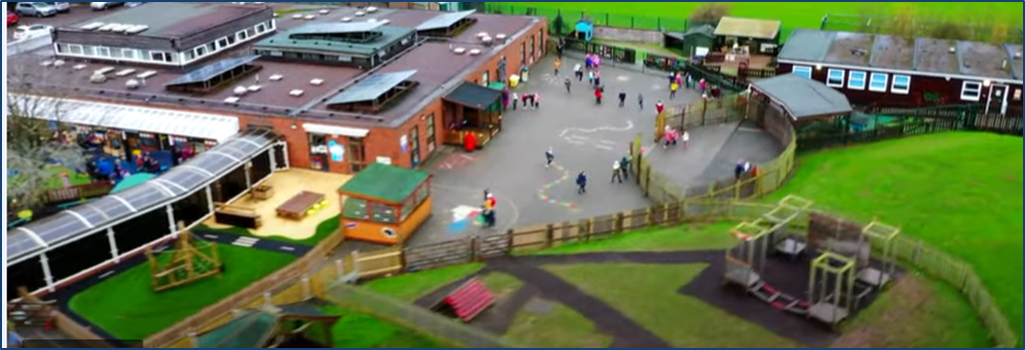 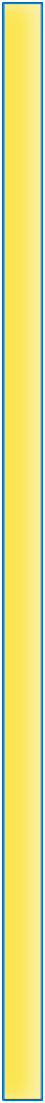 All Nurseries

Meet the needs of all children: play, rest, nourishment, comfort etc.
 
Develop children’s independence and ability to manage their own needs

Follow the guidelines set out in the Early Years Foundation Stage 2021. Same 7 areas of learning with clear focus for children aged 3-4 on:

Communication and Language
Personal, Social and Emotional Development
Physical Development 
 
All notice what children like, enjoy and need and use this to plan activities 
     and make learning enjoyable

Provide 15 or 30 hours funding + wrap around care

Work with parents to achieve the best for each child
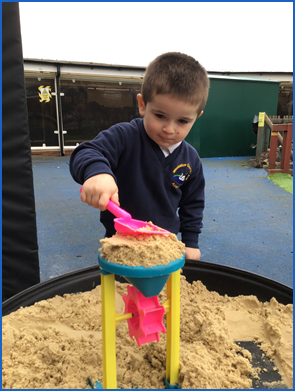 Maintained School Nursery
Staff qualified to graduate level+
High level of expertise: Principal, SENCo, speech & language, subject specialists etc
Open 38 weeks of the year
Caring and nurturing but clear focus on preparing children for their next steps
 Part of a wider school community
 Begin to settle and feel part of school
Day Care Nursery
 Greater number of staff 
Open 50+ weeks of the year
Flexible sessions offered
More detailed daily feedback for parents
Daily activities built totally around children’s interests and likes
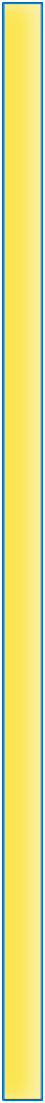 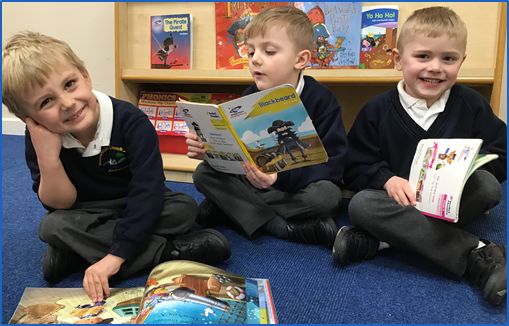 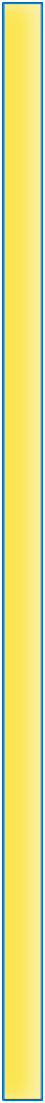 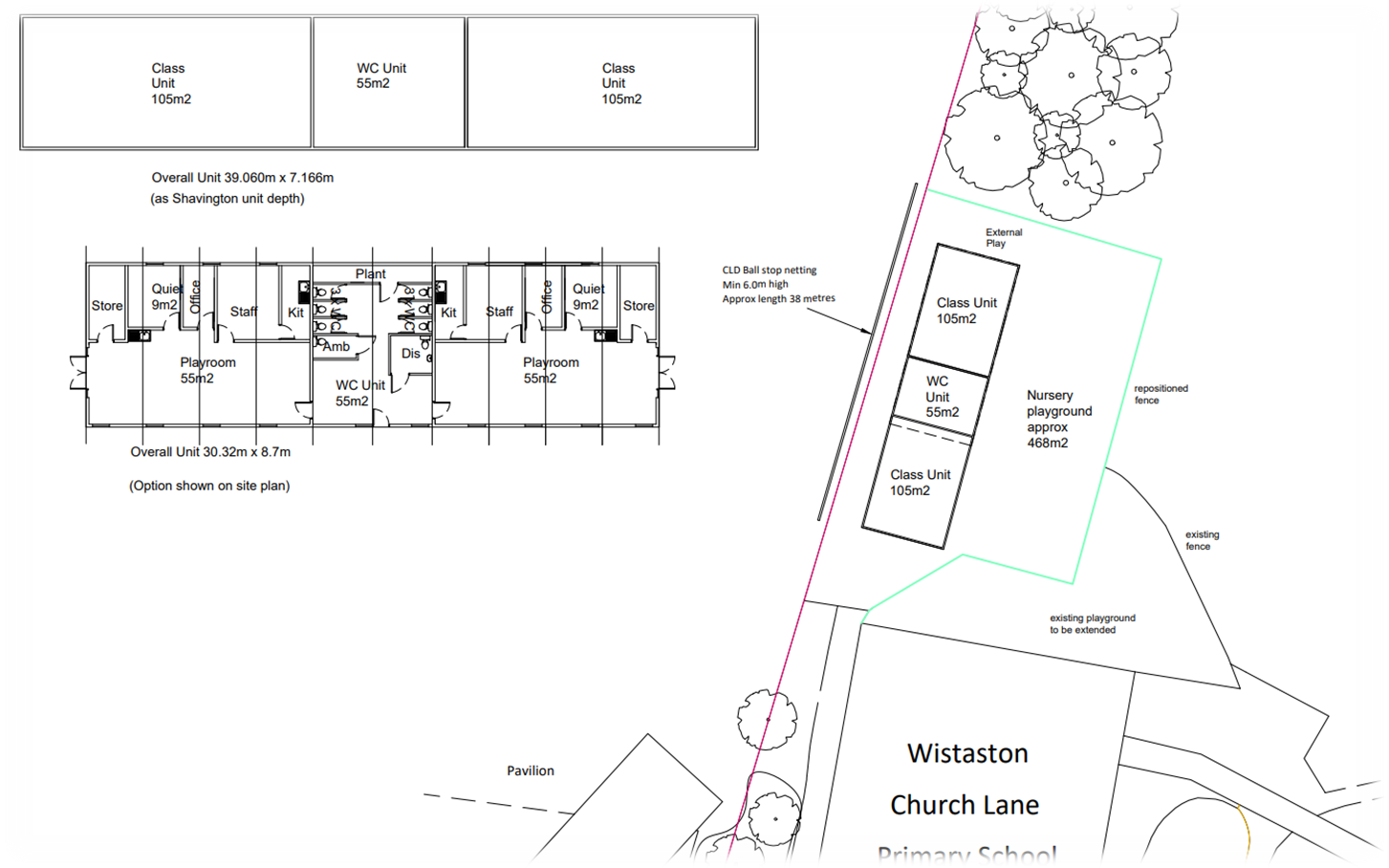 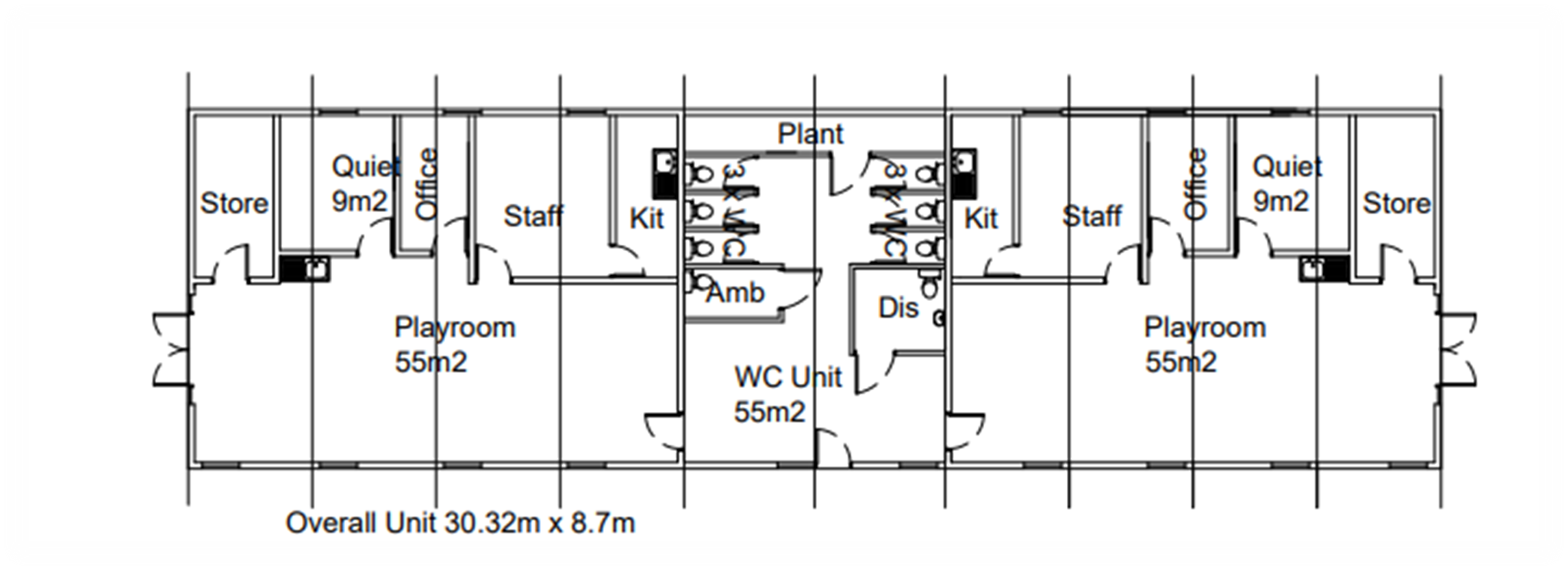 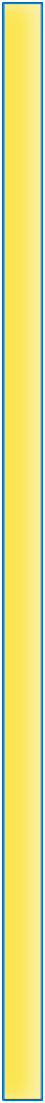 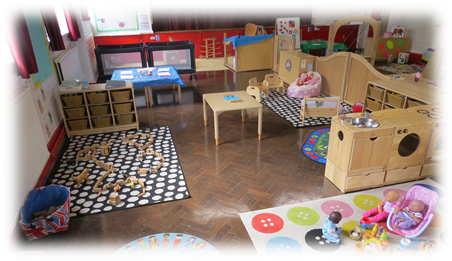 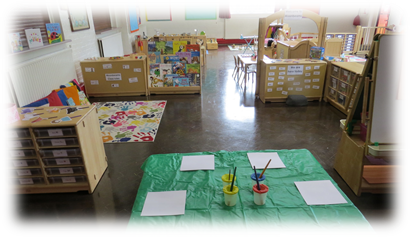 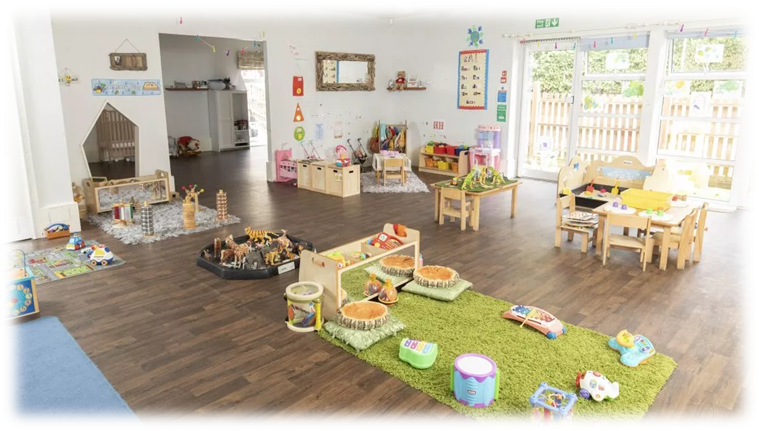 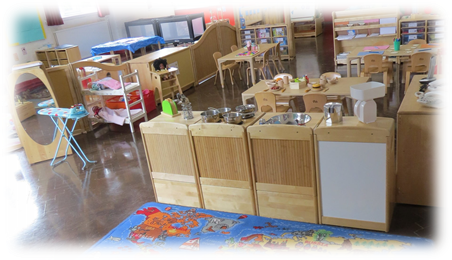 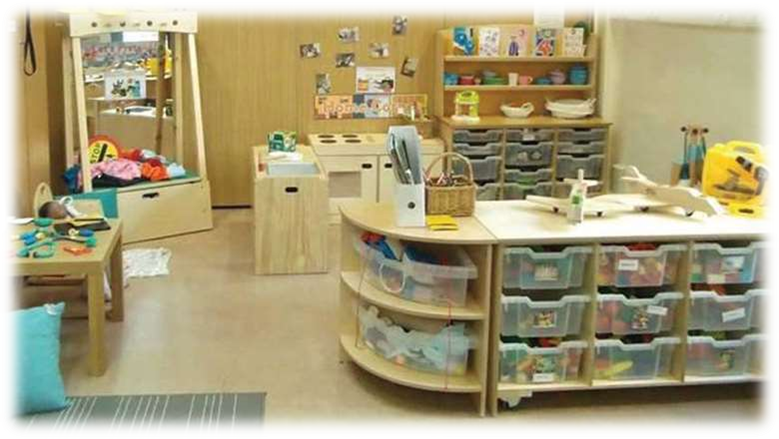 Pack away
Funding

All children are entitled to 15 hours early education funded by the local authority

Some children are entitled to 30 hours of funded education depending on family circumstances

Children can start after their 3rd birthday. Funding starts the term after. E.g. a child born on 29th January would have funding after the Easter break.

All sessions most be paid for, either through 
    LA funding or payments from parents
Next Steps:

Parent Guide

Registration forms to be completed and returned

Confirmation of places

A drop in stay and play session
   June/July

Open Tuesday 5th September 2023
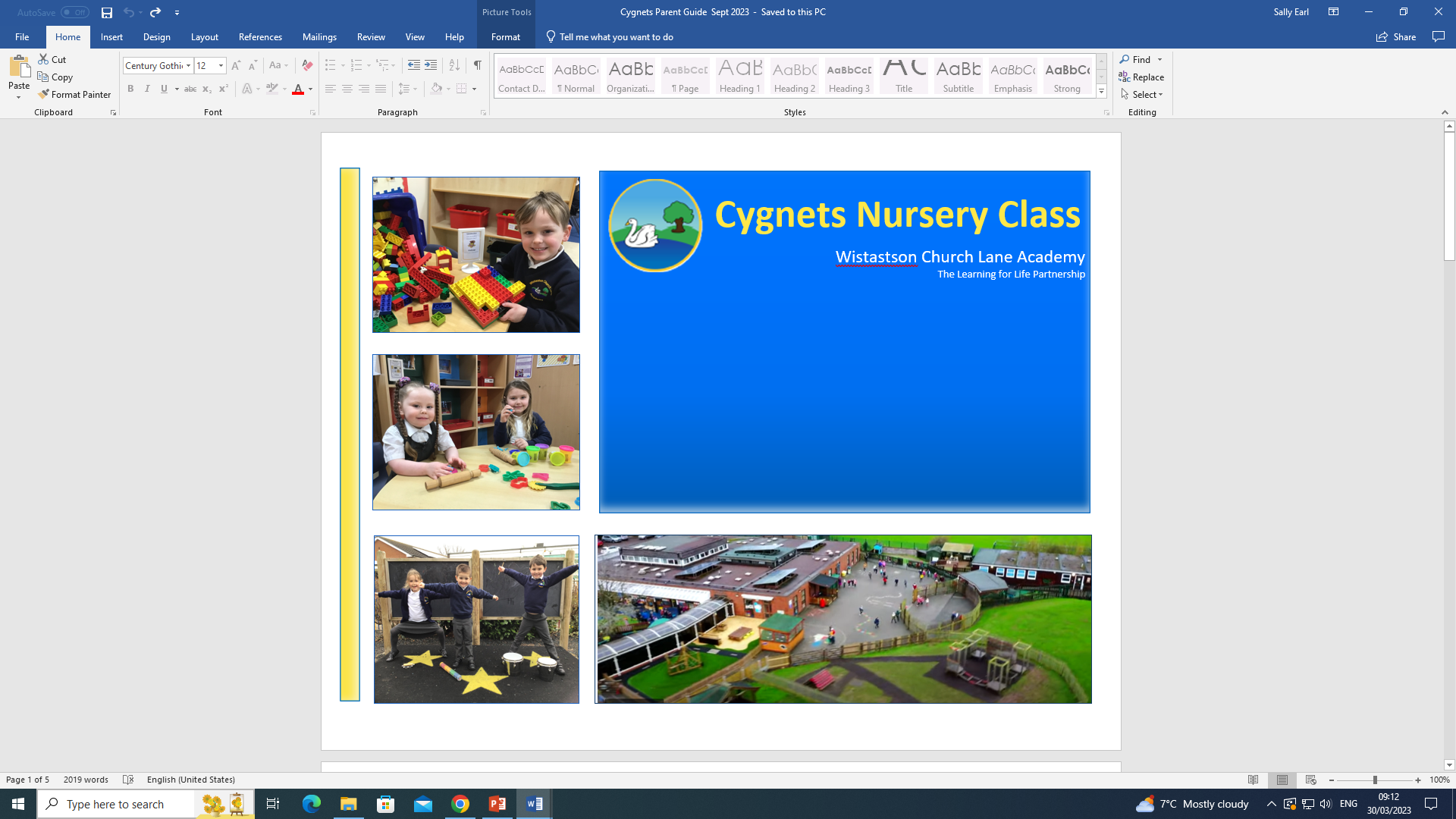 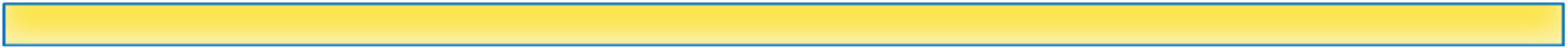